The Military Lifestyle: Exploring the Unique Social and Cultural Context of the U.S. Military
Sidra Montgomery, Ph.D. 
Researcher, Insight Policy Research
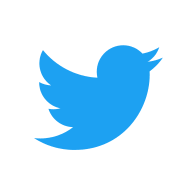 @sidramontgomery
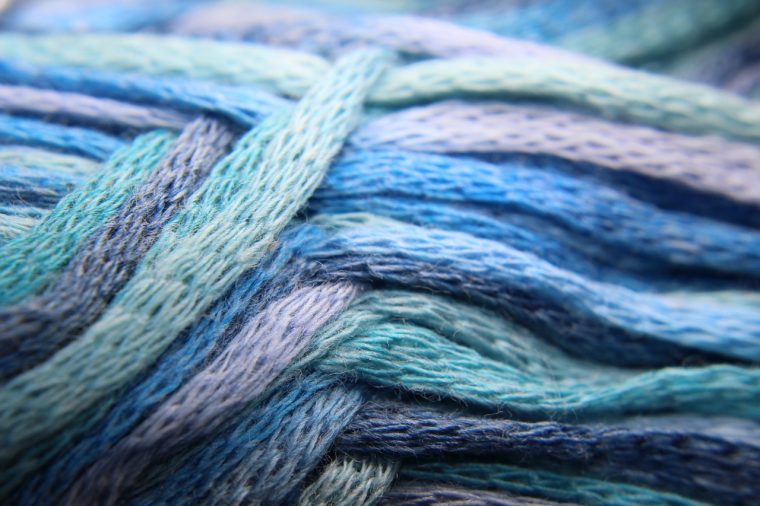 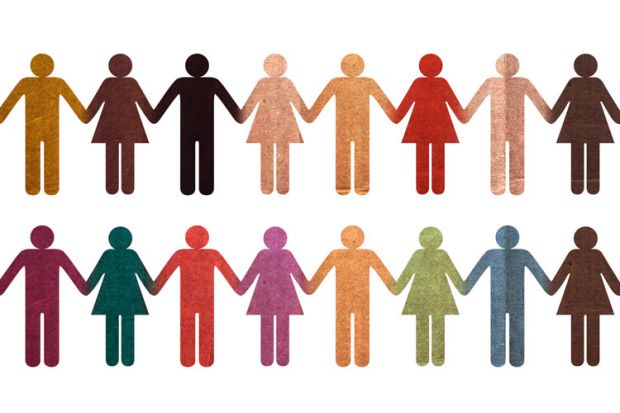 Sociology
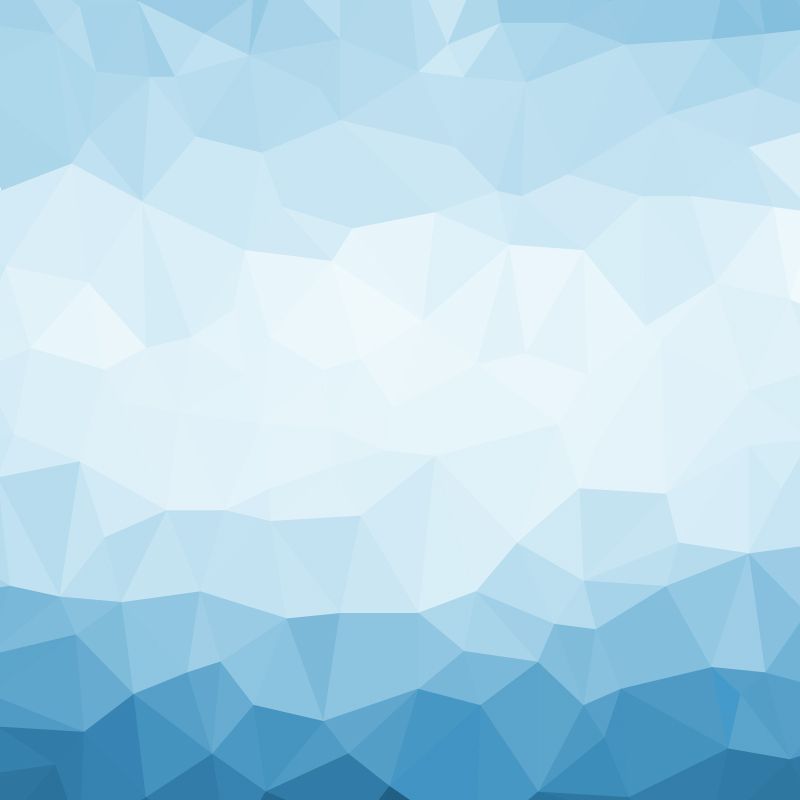 Sociological Imagination
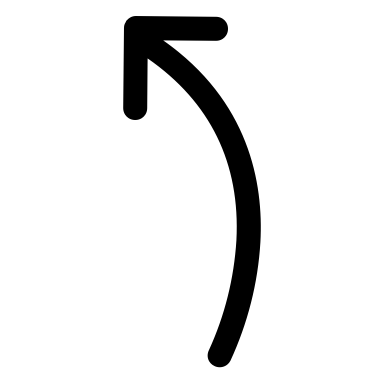 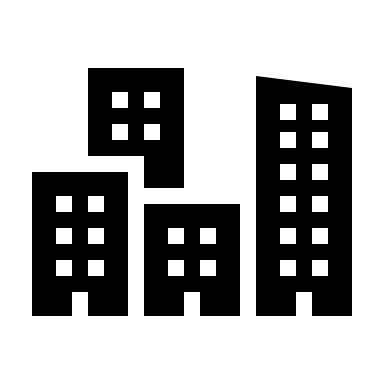 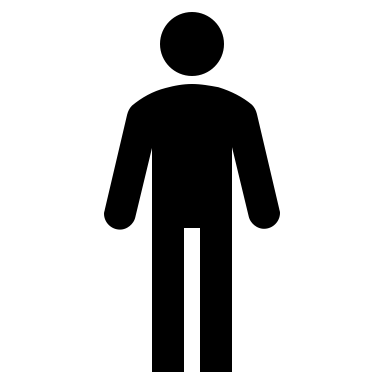 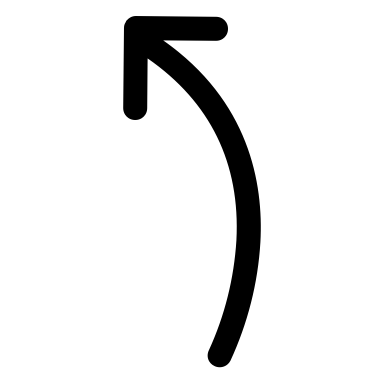 Private Troubles
Public issues
[Speaker Notes: The sociological imagination is “the ability to see the relationship between individual experiences and the larger society” (Kendall 1998: 7). Mills wrote that the “task of sociology is to realize that individual circumstances are inextricably linked to the structure of society”, which “enables us to grasp history and biography and the relations between the two within society (Eitzen et al. 2009: 14 and Mills 1959: 9). This allows us to understand how one’s private troubles are connected to personal issues.]
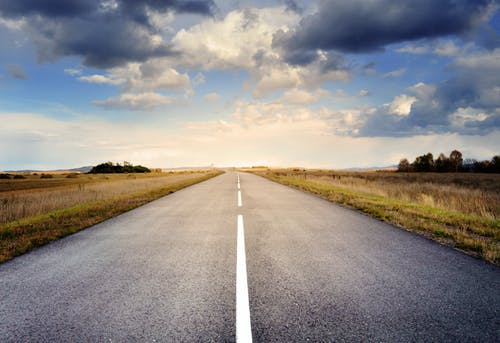 Demographic make-up of the military

Military service and the lifecourse

What makes the military institution unique?

Common challenges for servicemembers, spouses, and families
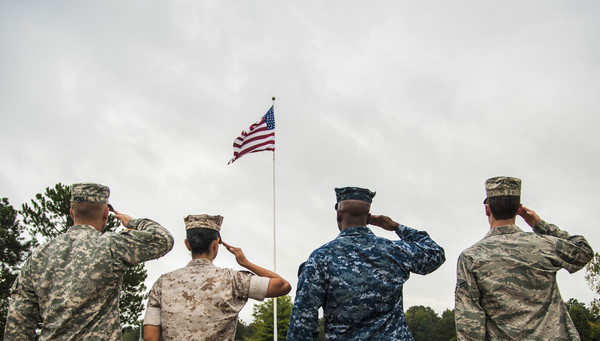 Who Serves in the U.S. Military? 

Demographic characteristics of the 21st century force
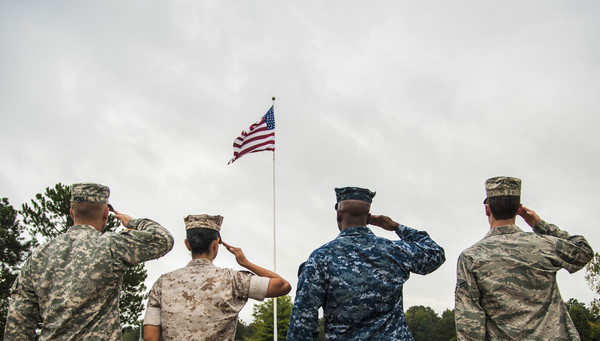 Who Serves in the U.S. Military?
Active-Duty (2017): 

Rank: 82% Enlisted; 17% Officers

Age: 45% 25 or younger, 21% 26 to 30 years old, 33.8% 31 or older

Race and Ethnicity: 68% White, 17% Black/African-American, 4.5% Asian; 15% Hispanic/Latino Ethnicity

Gender: 83% Male, 16% Female
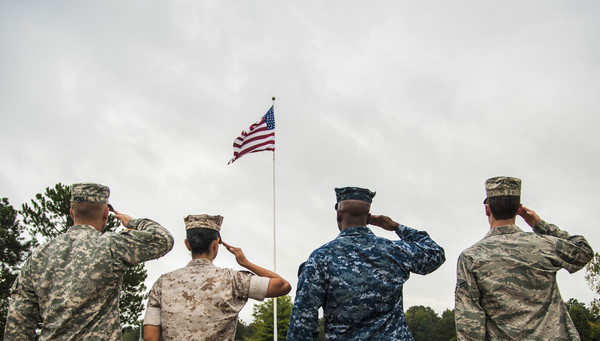 Who Serves in the U.S. Military?
Active-Duty (2017): 

Marital Status: 52% married, 42% never married, 5% divorced

Children: 38% have children

Geographic Region: primarily from the South

Family Service: 80% have family service, 25% have parents who served

Socioeconomic Background: Lower to middle class
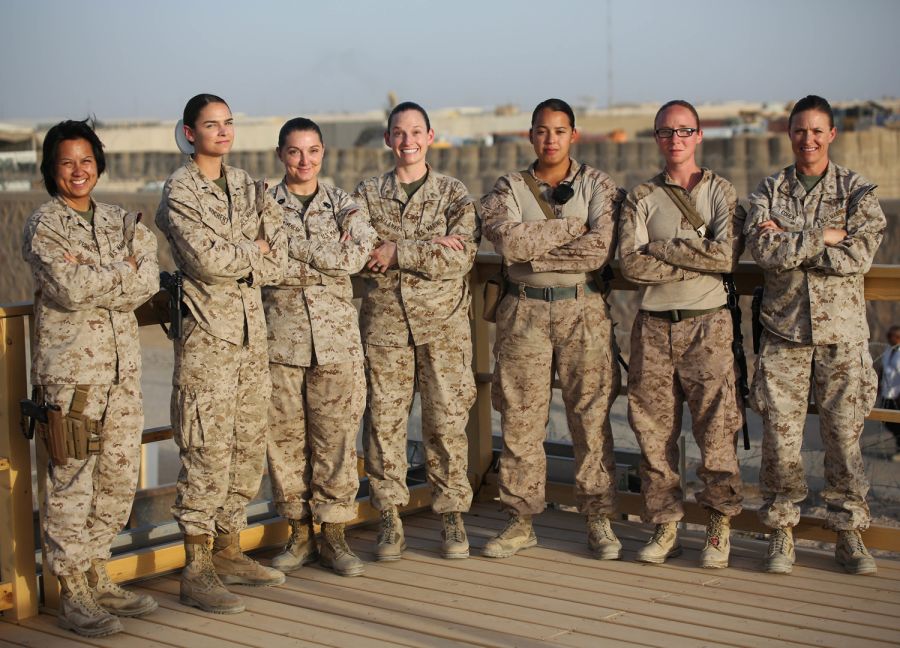 Military Service and the Life Course

Intersection of life 
and service
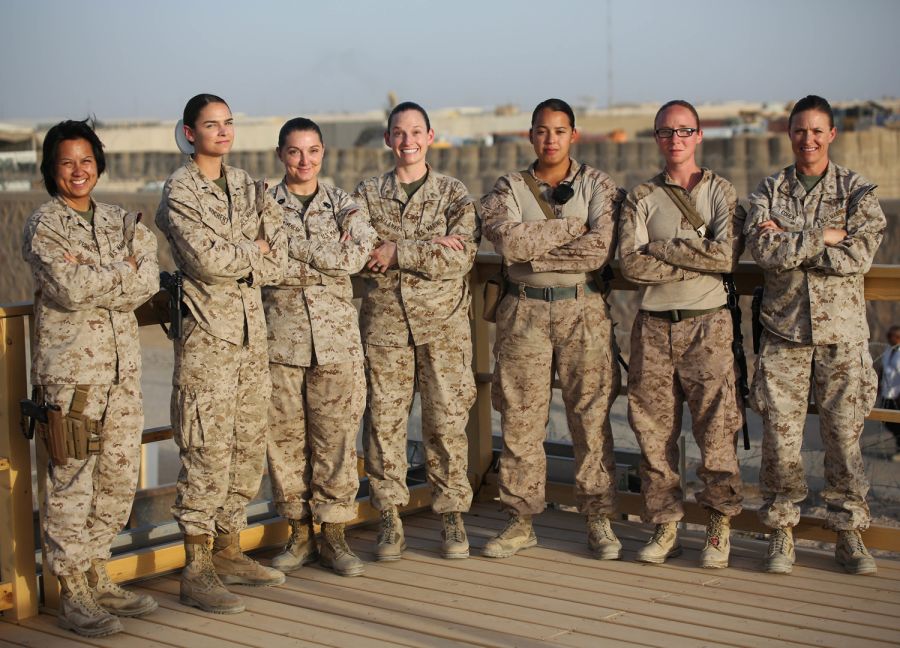 Military Service and the Lifecourse
Lifecourse Perspective: how does historical time and place shape lives? 

All-Volunteer Force

Post-9/11 generation

Iraq and Afghanistan wars

Widest gap between military service and civilian lives
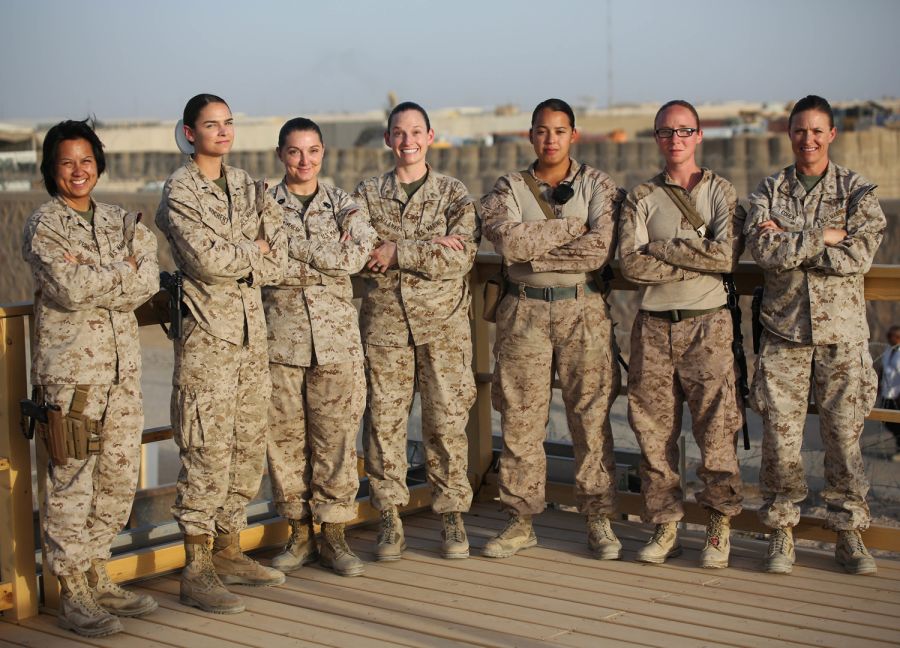 Military Service and the Lifecourse
Lifecourse Perspective: the meaning, impact, and timing of life transitions

Transition to Adulthood: 
Financial independence
Identity shifts
Intimate partnerships and family formation
Education and professional experience
Physical and psychological health
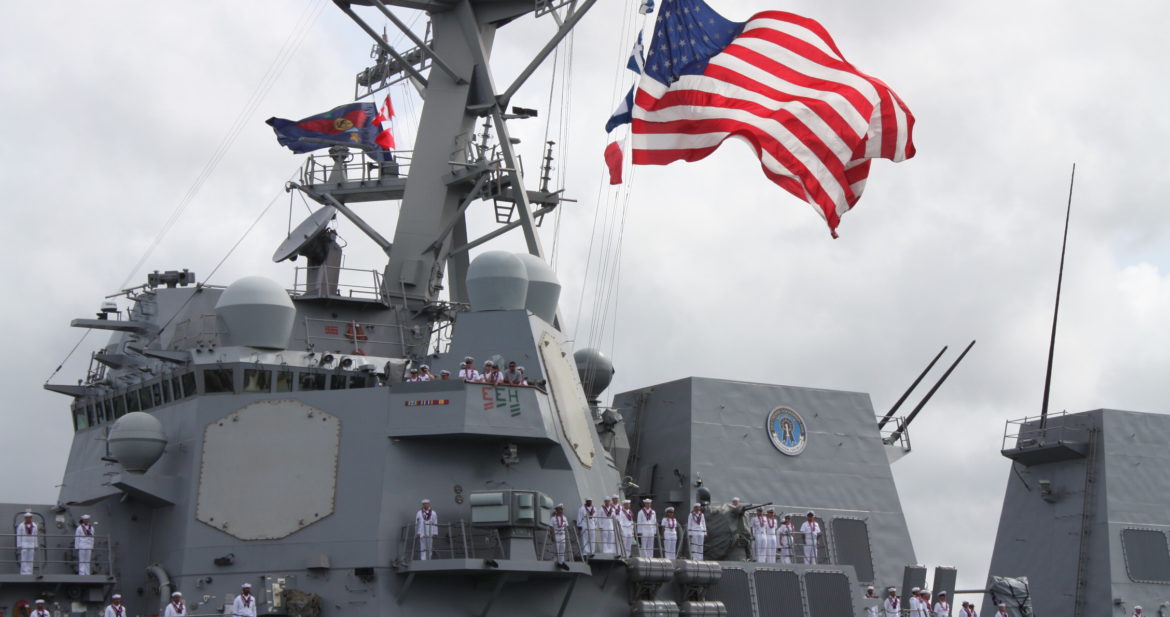 What Makes the Military Institution Unique? 

Not your normal profession/occupation
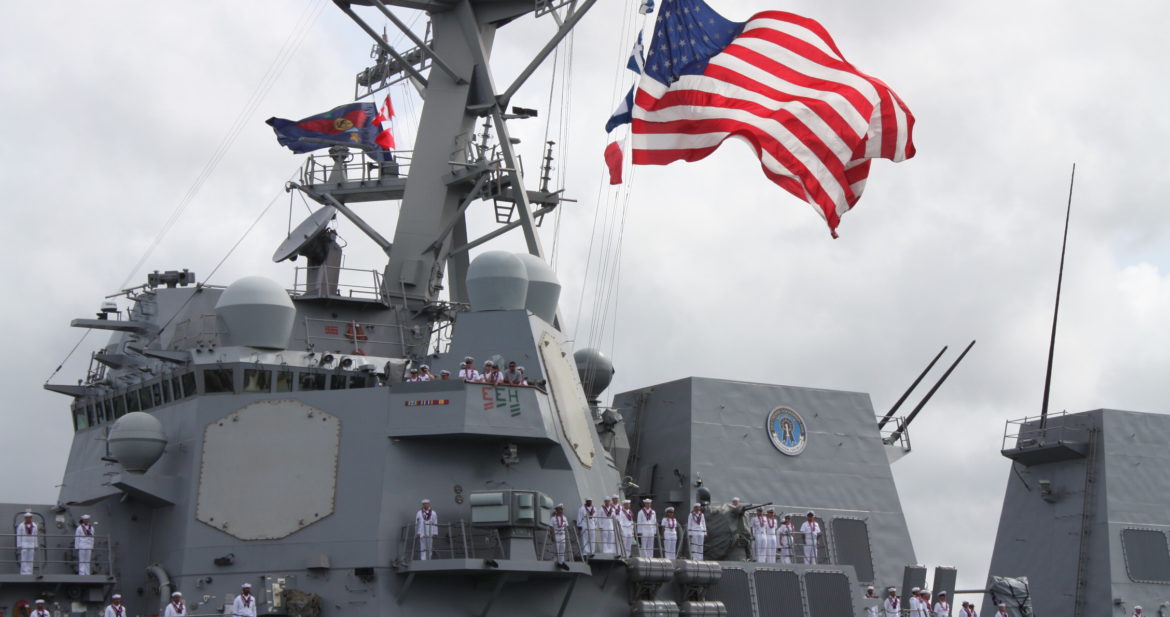 Military as a “greedy institution”

Greedy institutions “seek exclusive and undivided loyalty and they attempt to reduce the claims of competing roles and status positions on those they wish to encompass within their boundaries. Their demands on the person are omnivorous…”
(Coser 1974: 6)
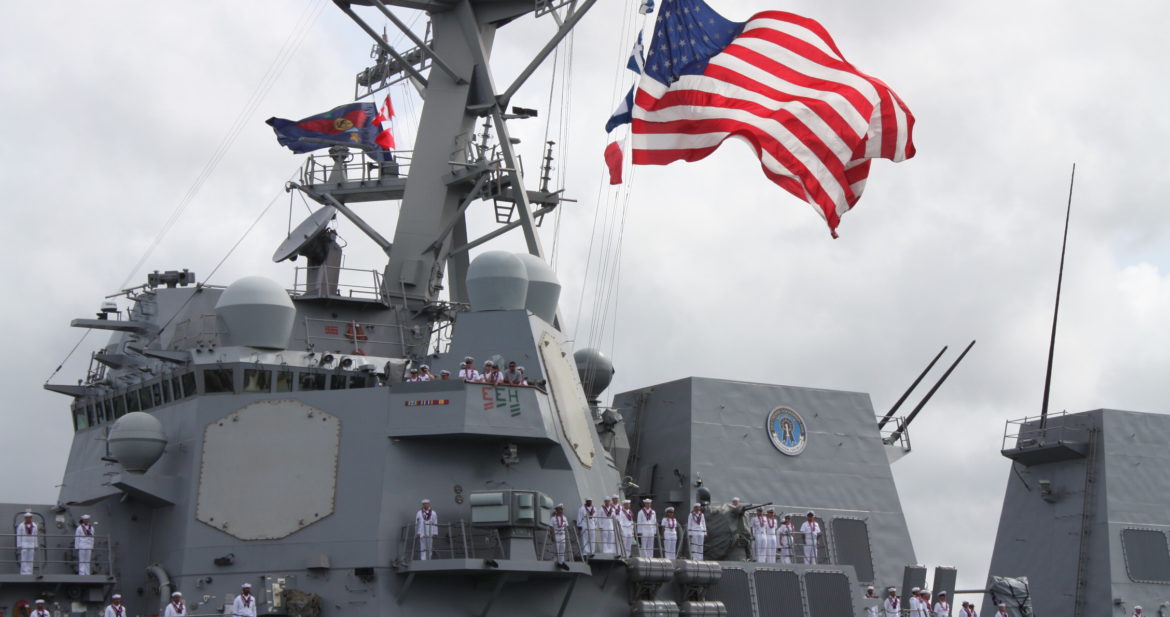 The military is unique in the “constellation of requirements” and “pattern of demands” it makes of it’s servicemembers and their families…
(M. Segal 1986: 15)

Risk of Injury or Death

Geographic Mobility

Separations

Residence in Foreign Countries

Normative Constraints
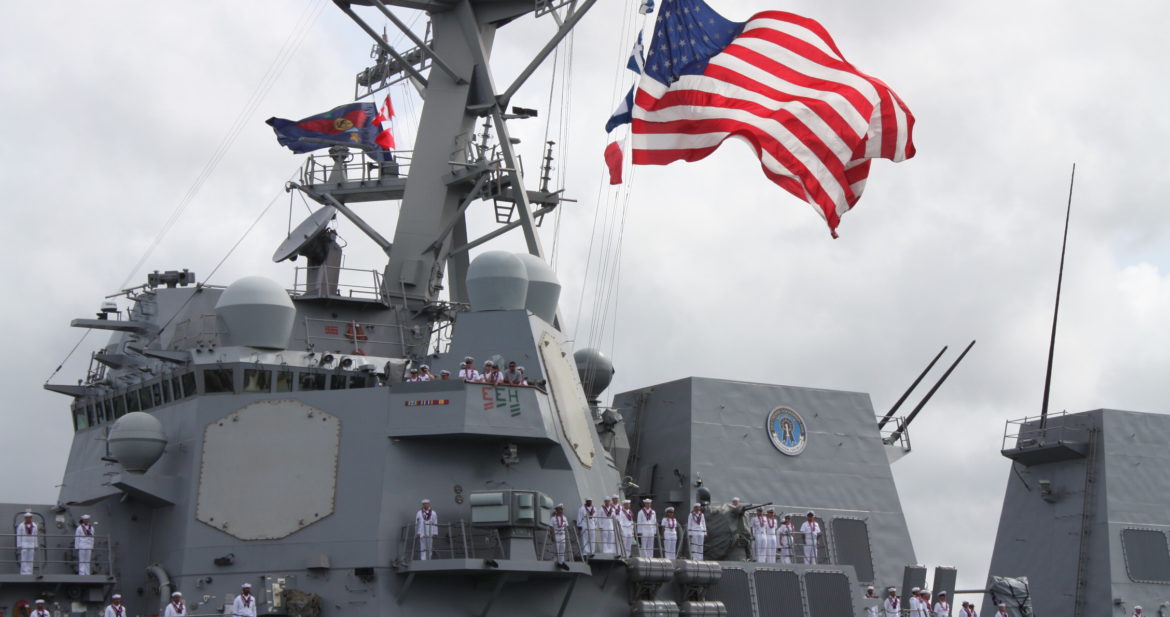 Social and Cultural Norms in the U.S. Military

Substantial socialization process
Hierarchy (structural and social)
Customs, traditions, and legacies
Explicit Values (honor, loyalty, respect, integrity)
Discipline and mental/physical toughness
Masculine-dominated
Warrior symbol and warrior ethos
Sub-cultures based on Service branch, occupational specialty, etc.
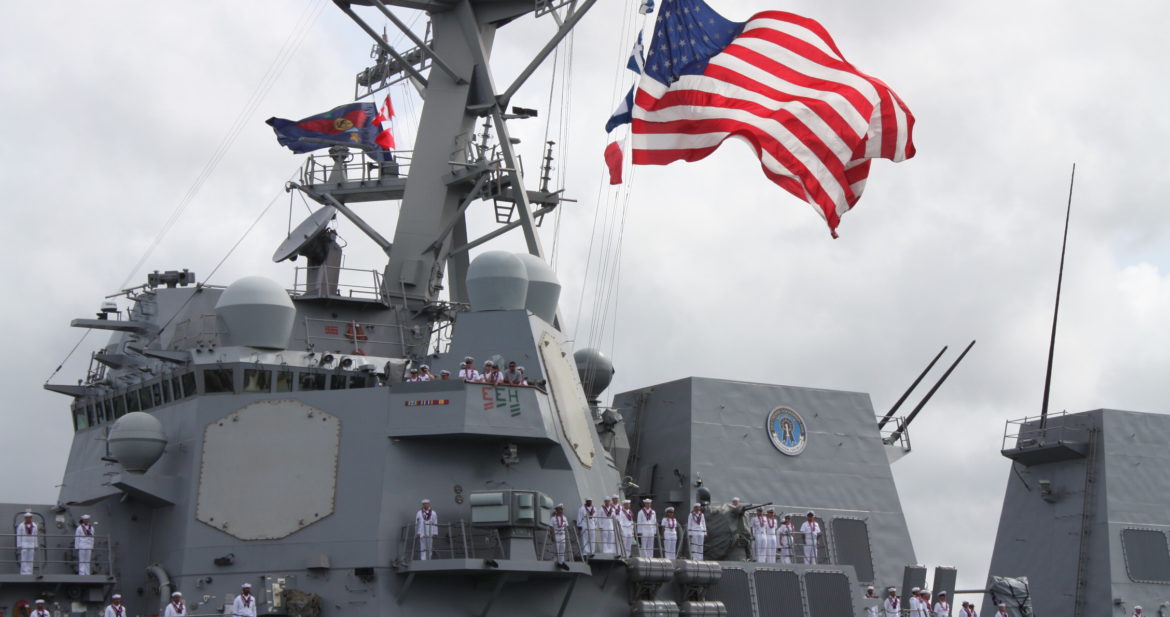 “Greedy” nature of the military extends beyond servicemembers, it also impacts families
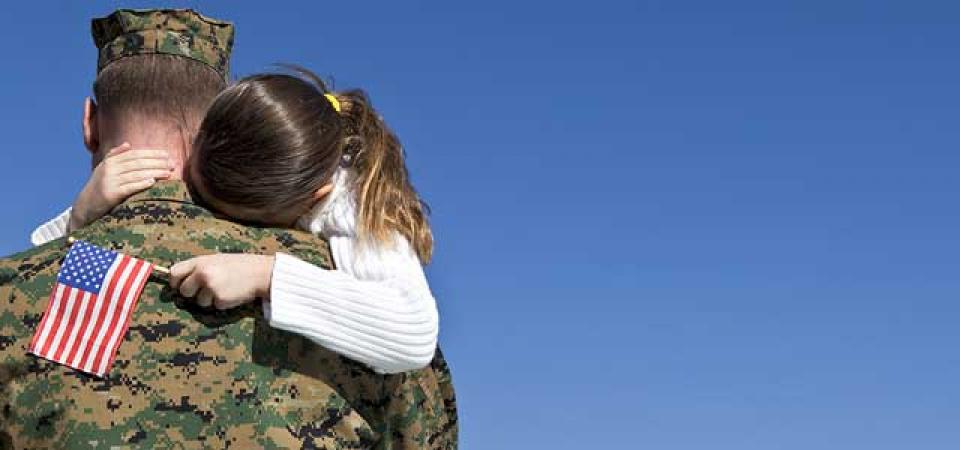 Common Challenges Among Military Families

Impacts of the military lifestyle
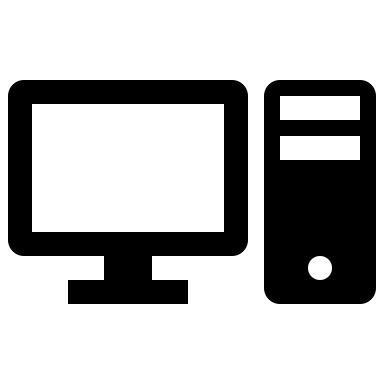 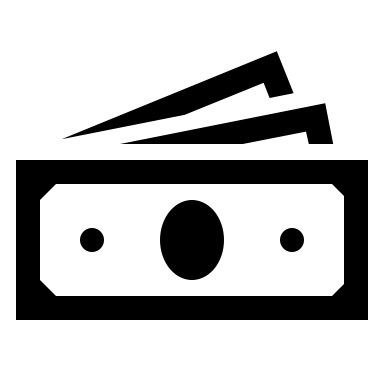 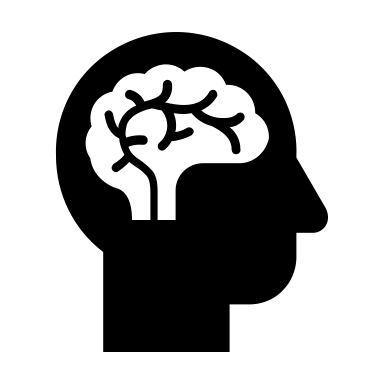 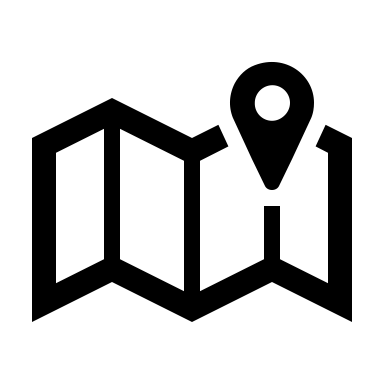 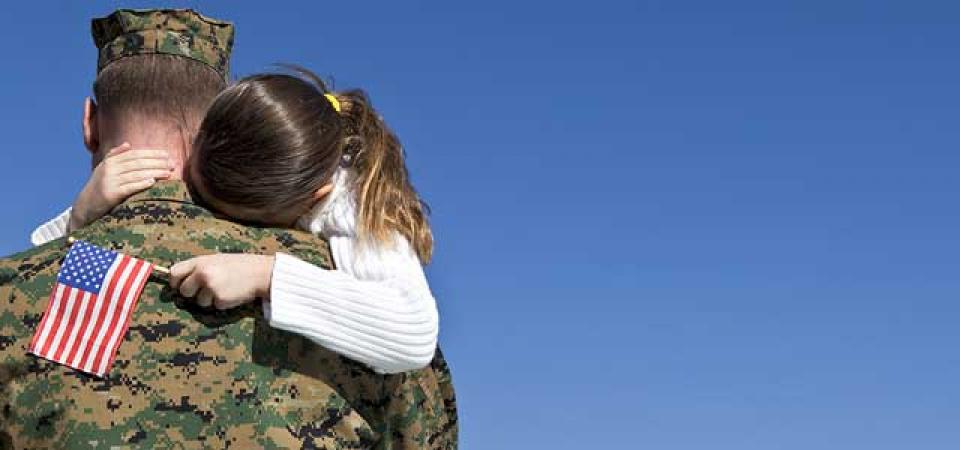 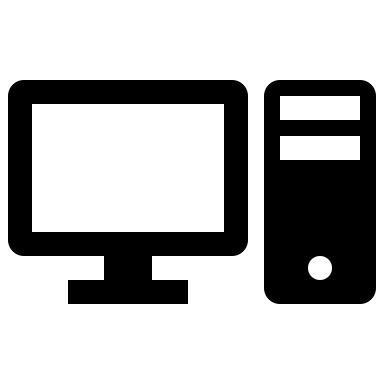 Military Spouse Employment

Factors: Frequent geographic mobility, deployments, and local military installation labor markets

16-24% of military spouses are unemployed 

Underemployment can be an even larger issue

Military spouses are losing income, retirement benefits, and may lack career progression or advancement
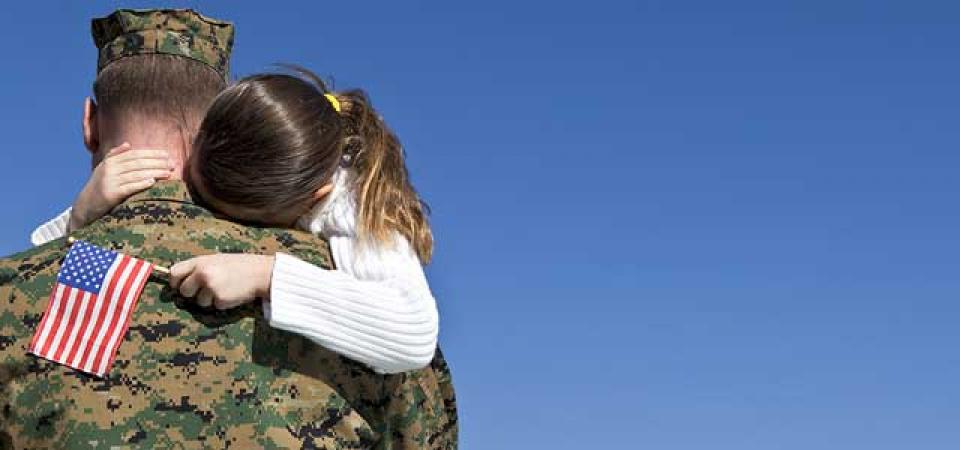 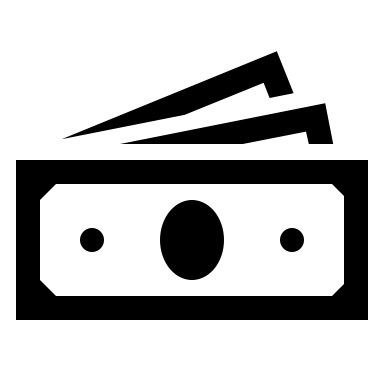 Military Family Financial Wellness

Factors: Frequent geographic mobility, spouse employment issues, early family formation

60% of families do not have enough savings to cover three months of living expenses (MFAN 2017) 

15% of military families report issues of food insecurity (Wax and Stankorb 2016)

PCS moves can cause additional financial stress
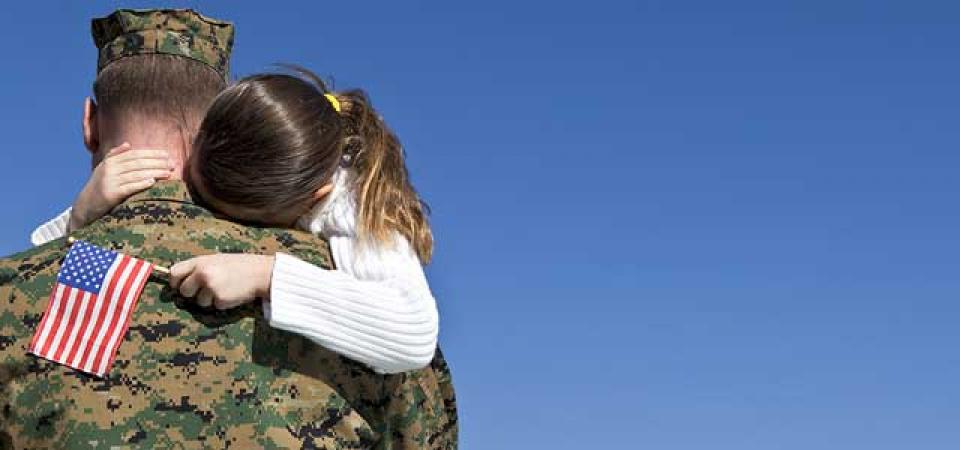 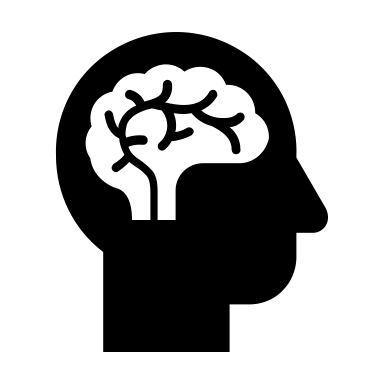 Military Family Mental Health

Factors: Lifestyle stress and strain, family separation, military culture

Stigma of mental health problems in military, supposed to be “resilient” spouses who “do it all”

Depression, anxiety, and mental health challenges for military spouses

Moving and deployments can be challenging for children’s mental health and wellness
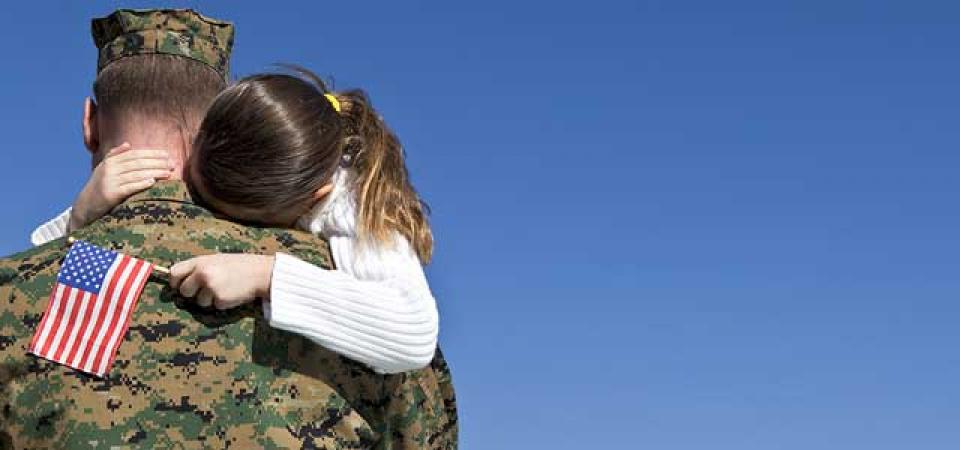 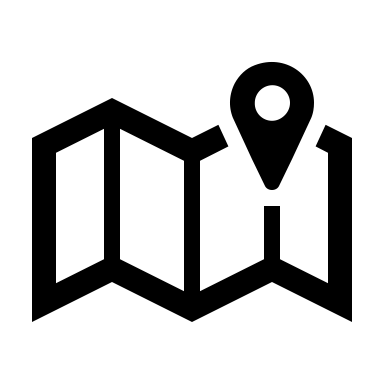 Military Families and Community

Factors: Frequent geographic mobility, disconnect with civilians, military culture and norms

Geographically distant from family and friends

Lack of connection and investment in local civilian community

Isolation, even within military community
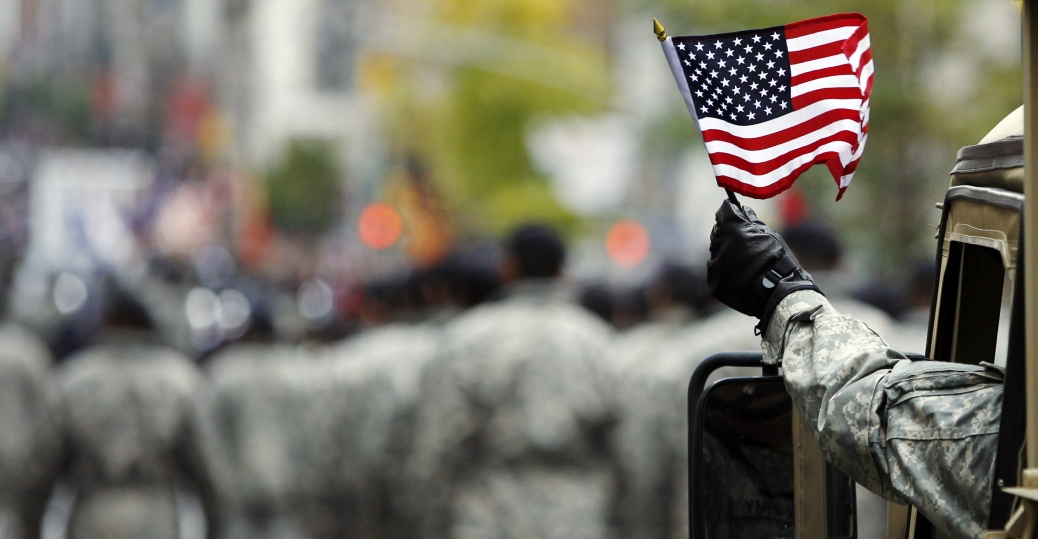 In Summary
Use sociological imagination to better understand the structure and social context of U.S. military


How institutional demands shape the lives of servicemembers and their families


Identify some of the common challenges within the military community
Thank You!
Sidra Montgomery, Ph.D.

sidra.montgomery@gmail.com
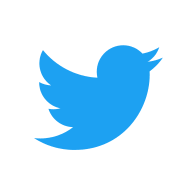 @sidramontgomery
[Speaker Notes: Thank you! I look forward to your questions and comments!]